OUR SCHOOL through Lucy Kobzova´s eyes
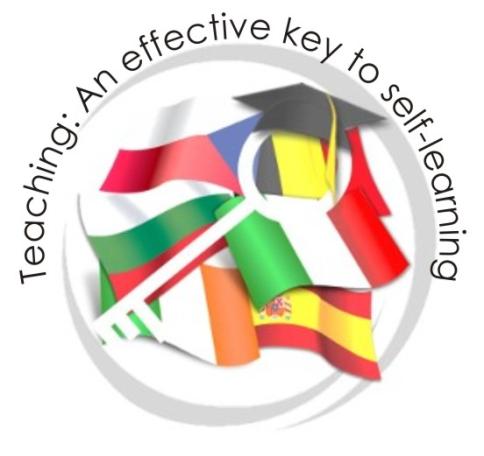 Teaching: An effective key to self-learning
This project was funded by European Union.
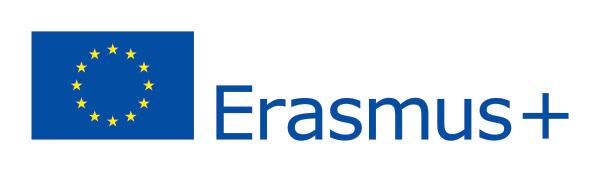 ENTRANCE HALL
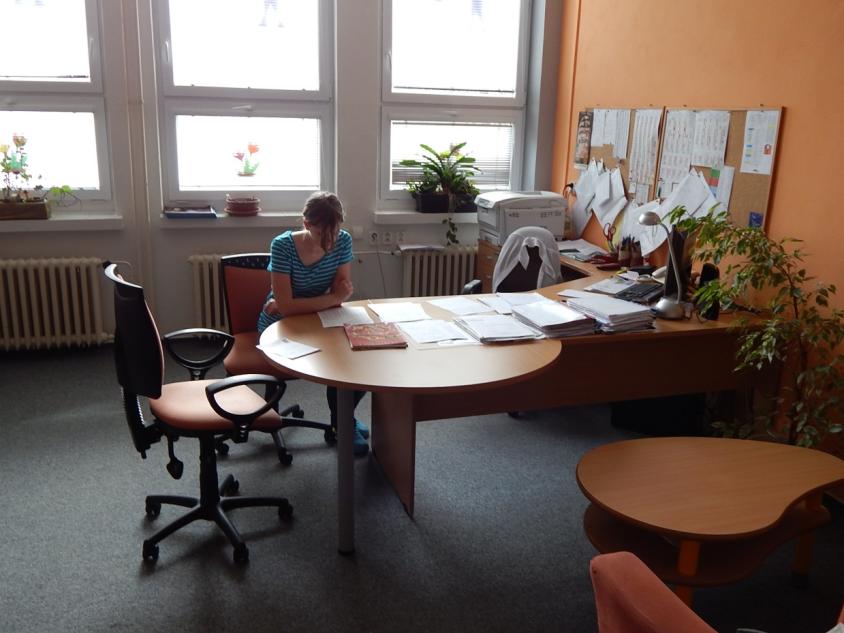 DEPUTY TEACHER´S OFFICE
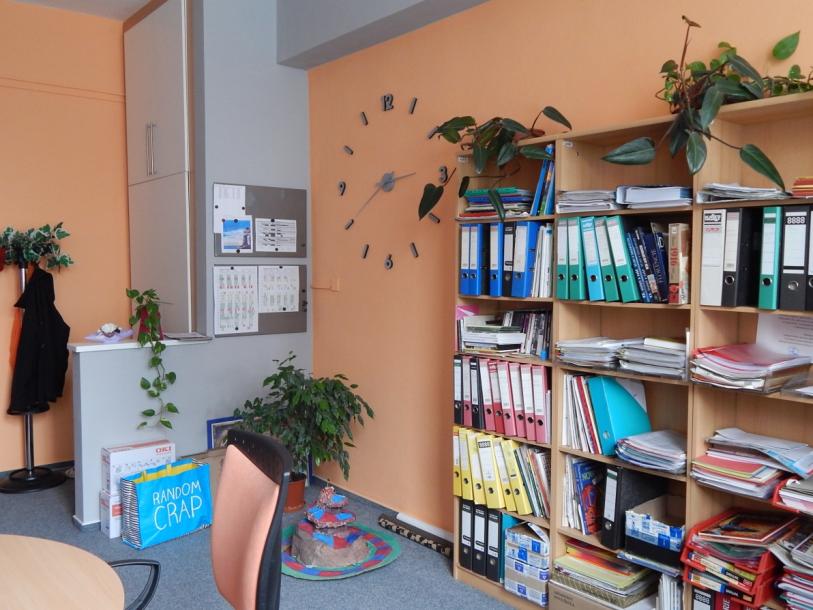 TEACHERS´ ROOM
CORRIDORS
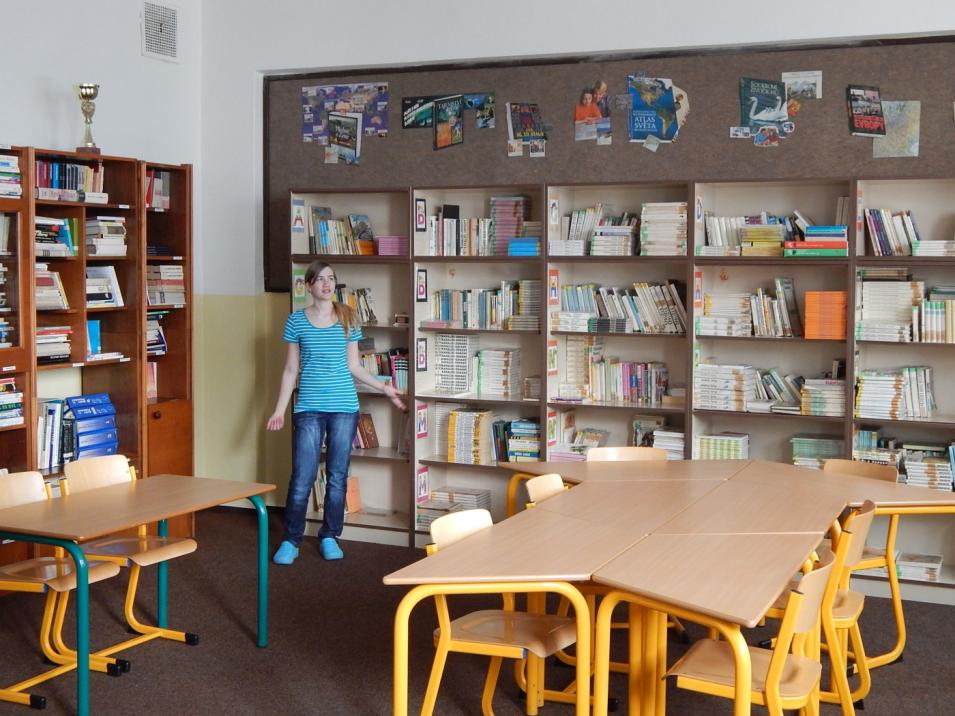 INFORMATION CENTRE
MUSIC CLASSROOM
NOTICE BOARDS IN THE CORRIDORS
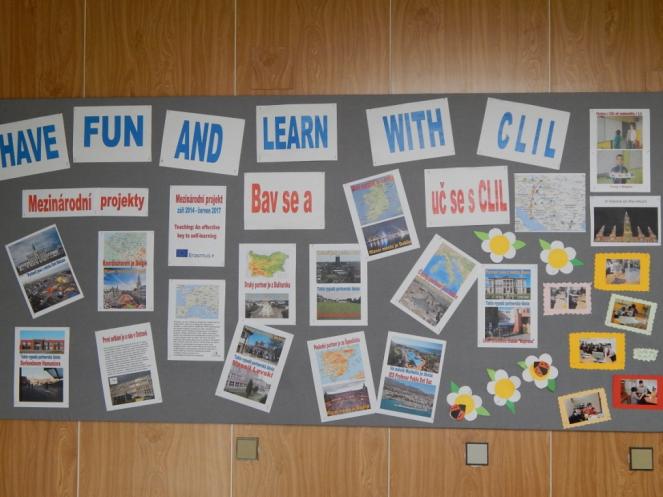 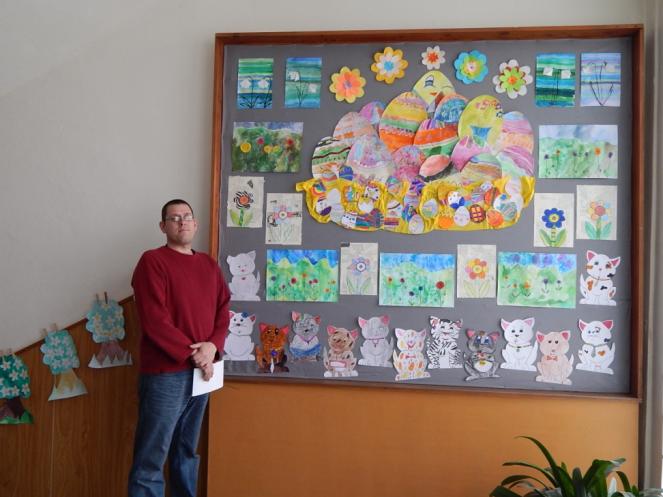 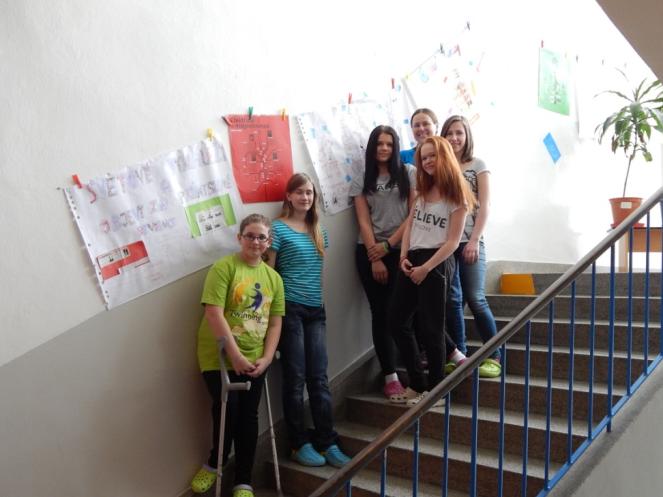 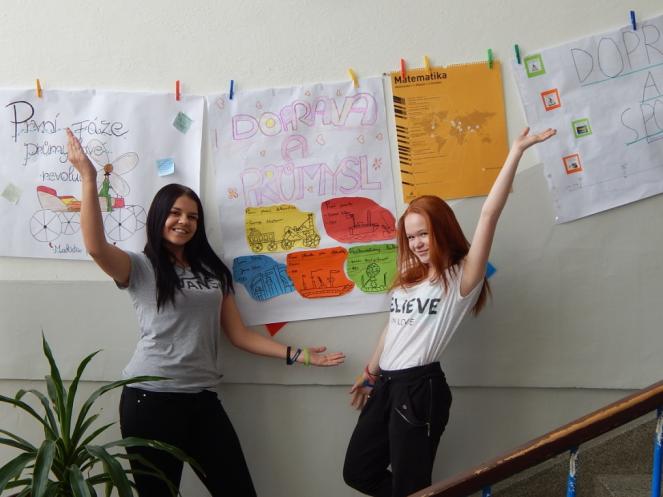 TYPICAL CLASSROOM
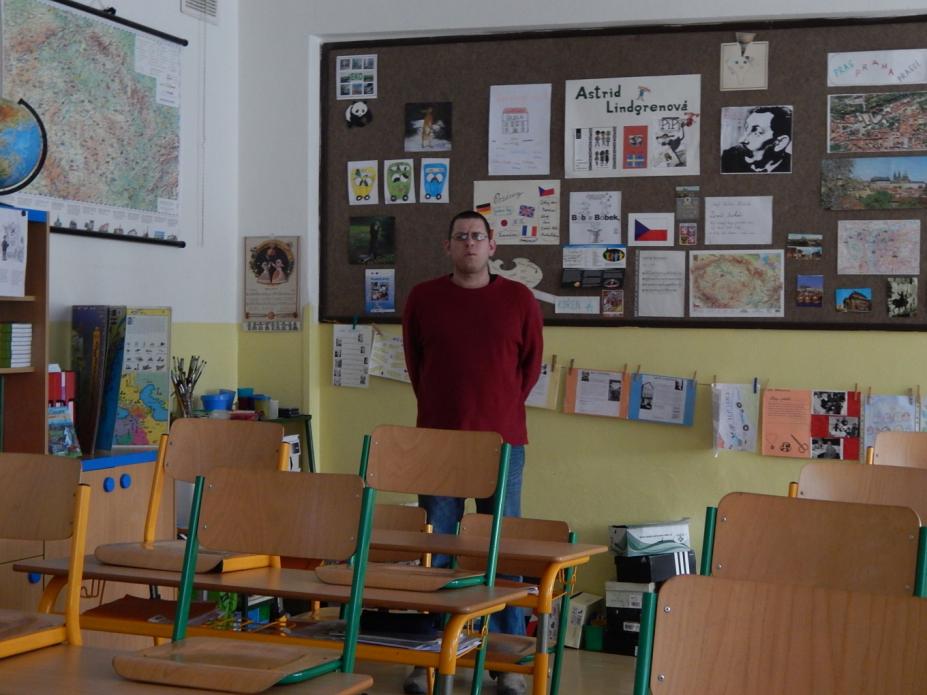 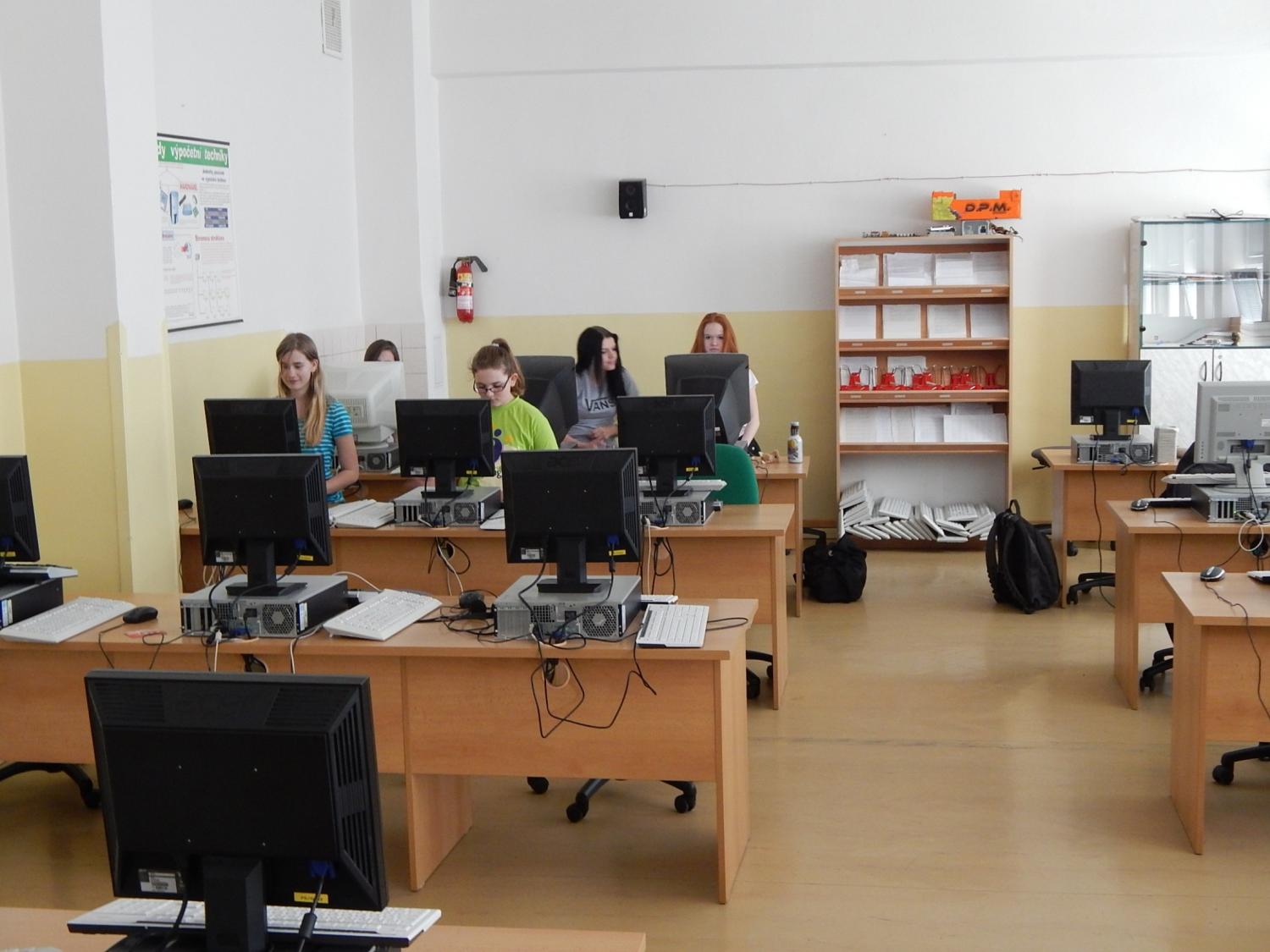 INFORMATION TECHNOLOGY CLASS
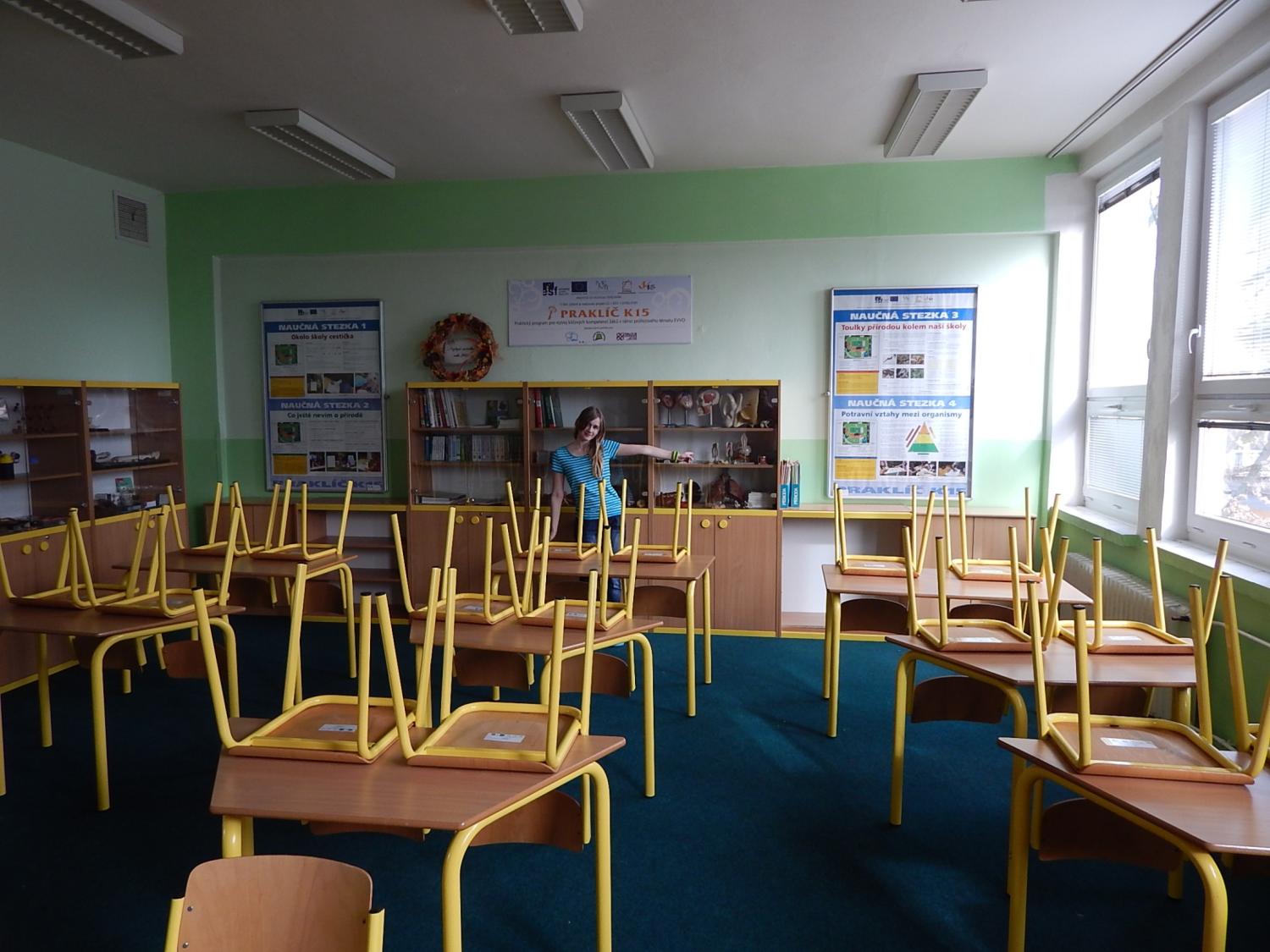 BIOLOGY + ENVIRONMENTAL CLASSROOM
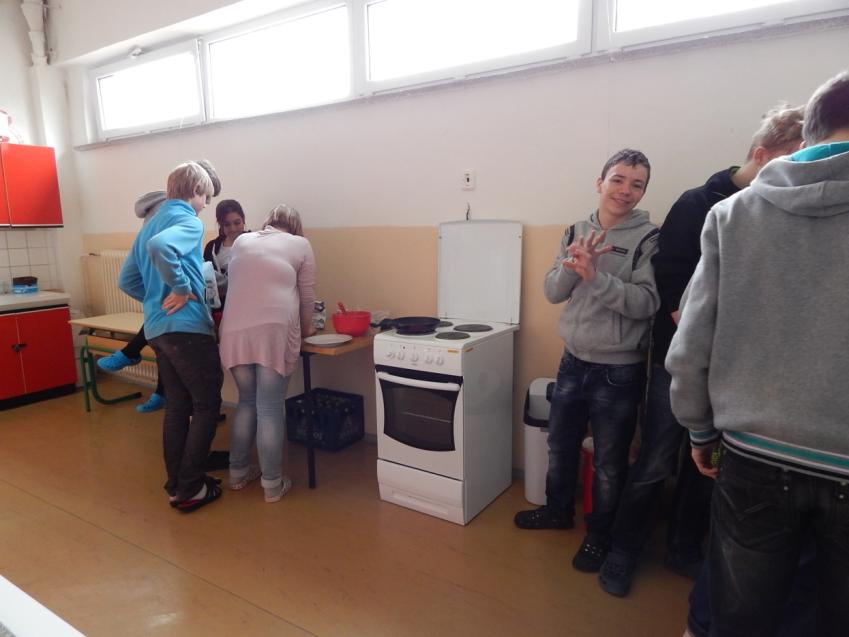 SCHOOL TRAINING KITCHEN WITH CLASSROOM
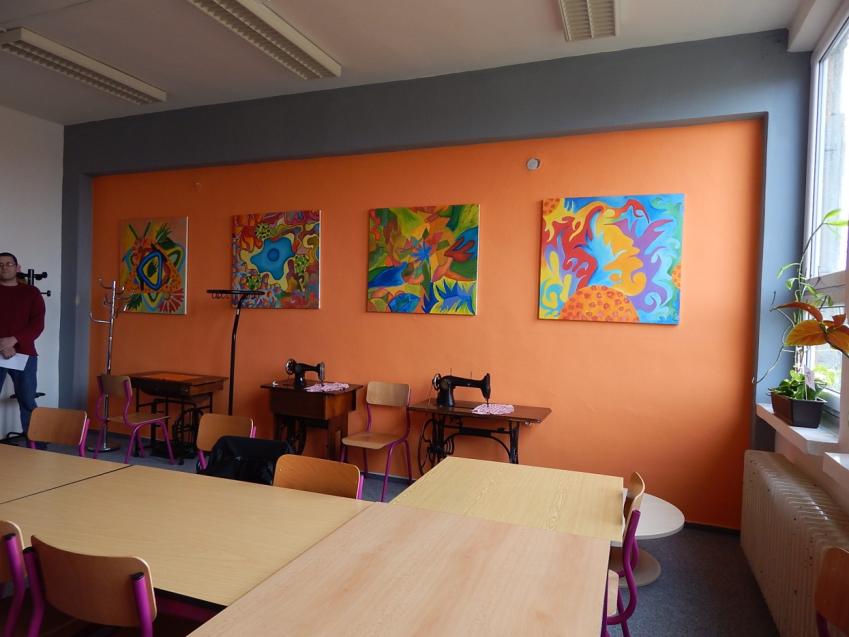 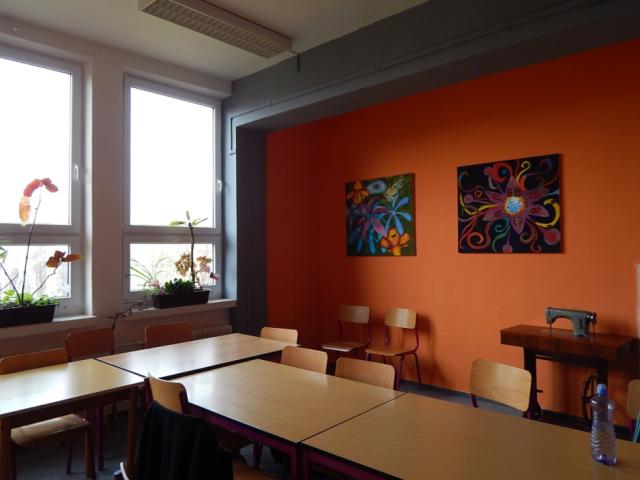 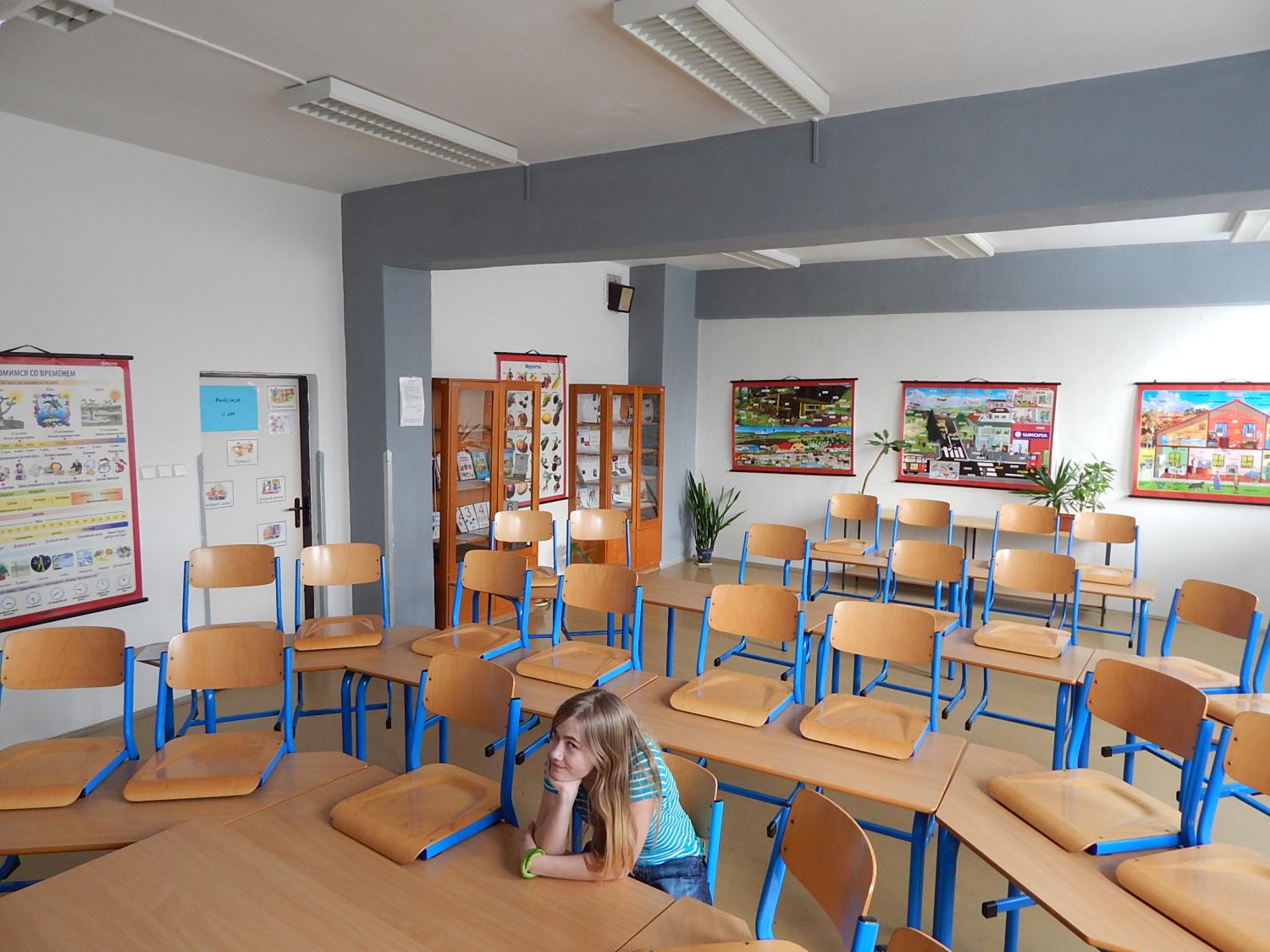 ENGLISH CLASSROOM
CHEMISTRY CLASSROOM
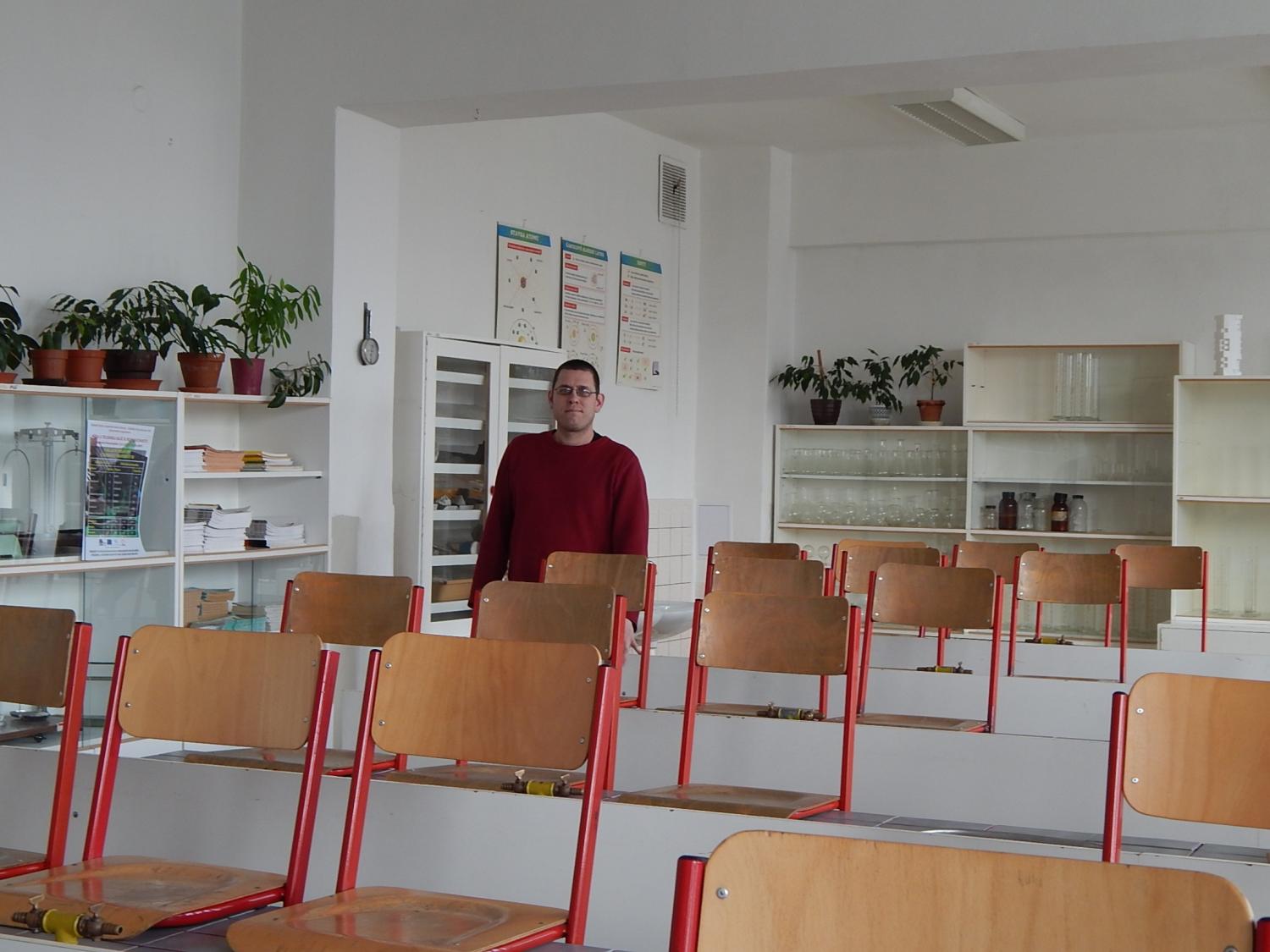 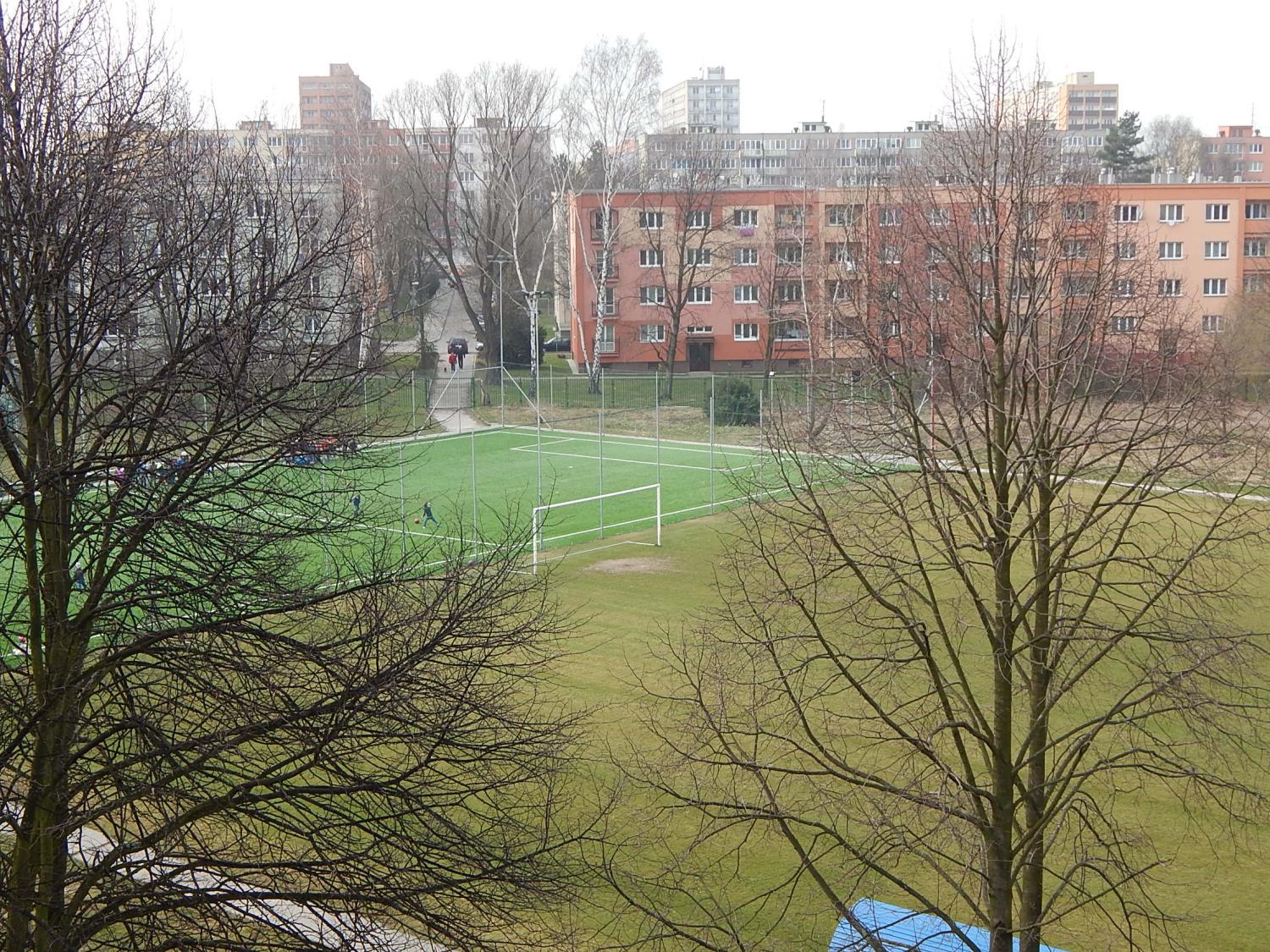 SCHOOL PLAYGROUND